PowerPoint Sports Sponsorship Proposal Template
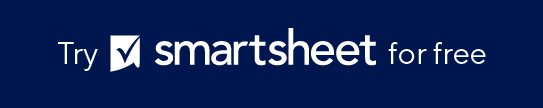 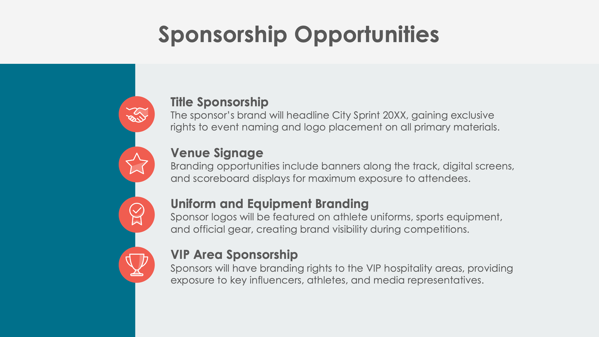 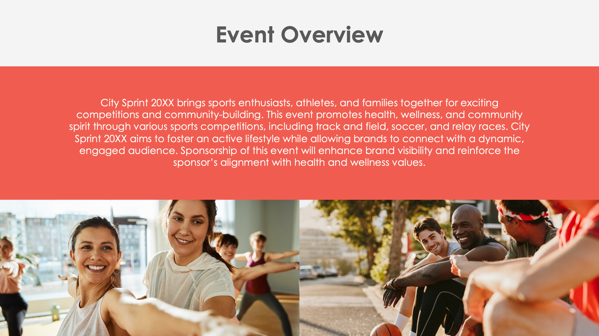 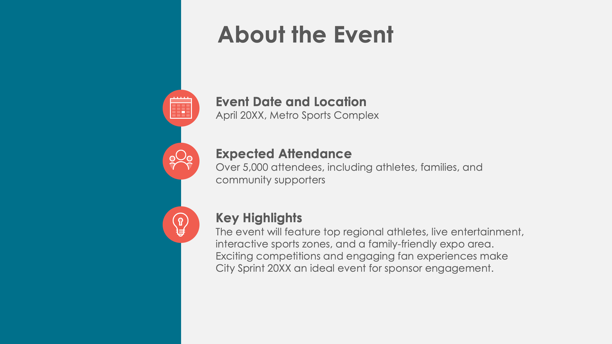 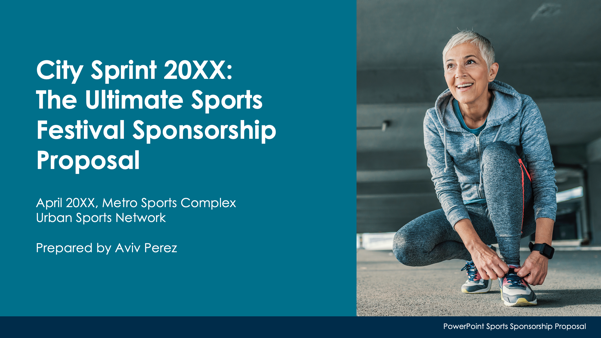 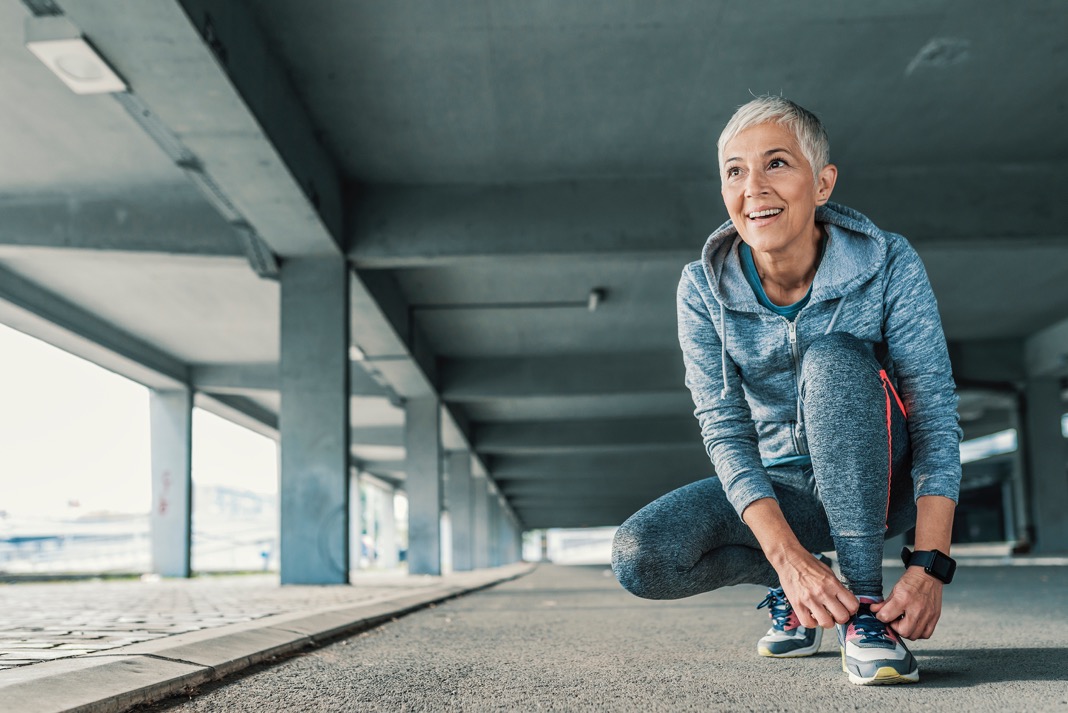 Event Name: Sponsorship Proposal
Event Date and Location
Organization’s Name

Prepared by Name
PowerPoint Sports Sponsorship Proposal
Contents
Event Overview
Provide an overview of the sports event, including its purpose, scope, and unique aspects.
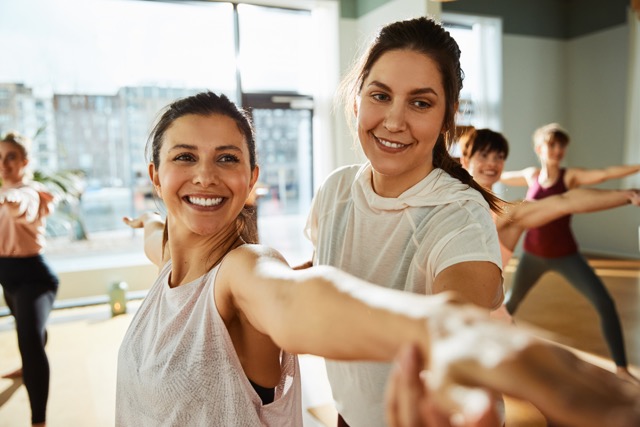 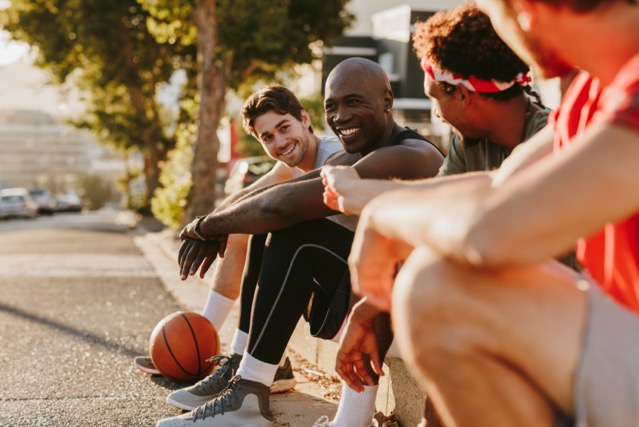 About the Event
Event Date and Location 



Expected Attendance



Key Highlights
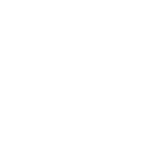 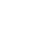 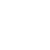 2
Sponsorship Opportunities
Title Sponsorship 



Venue Signage



Uniform and Equipment Branding



VIP Area Sponsorship
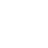 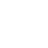 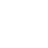 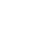 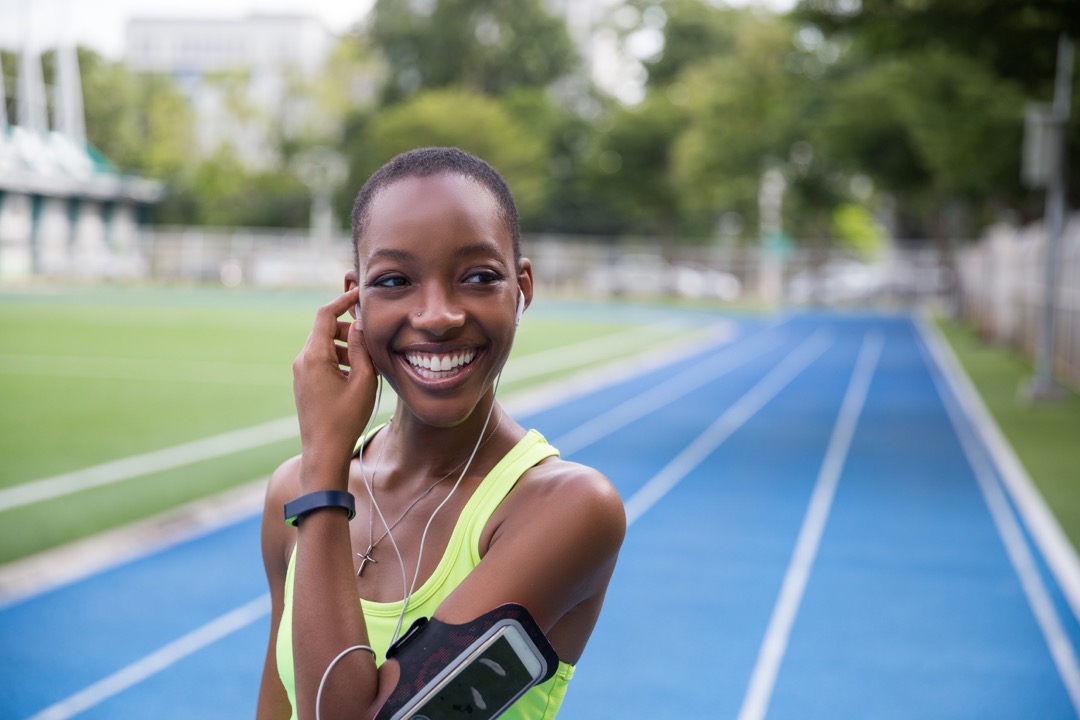 Sponsorship Benefits
4
Sponsorship Packages
Platinum Package
Gold Package
Silver Package
Bronze Package
$X,XXX
$X,XXX
$X,XXX
$X,XXX
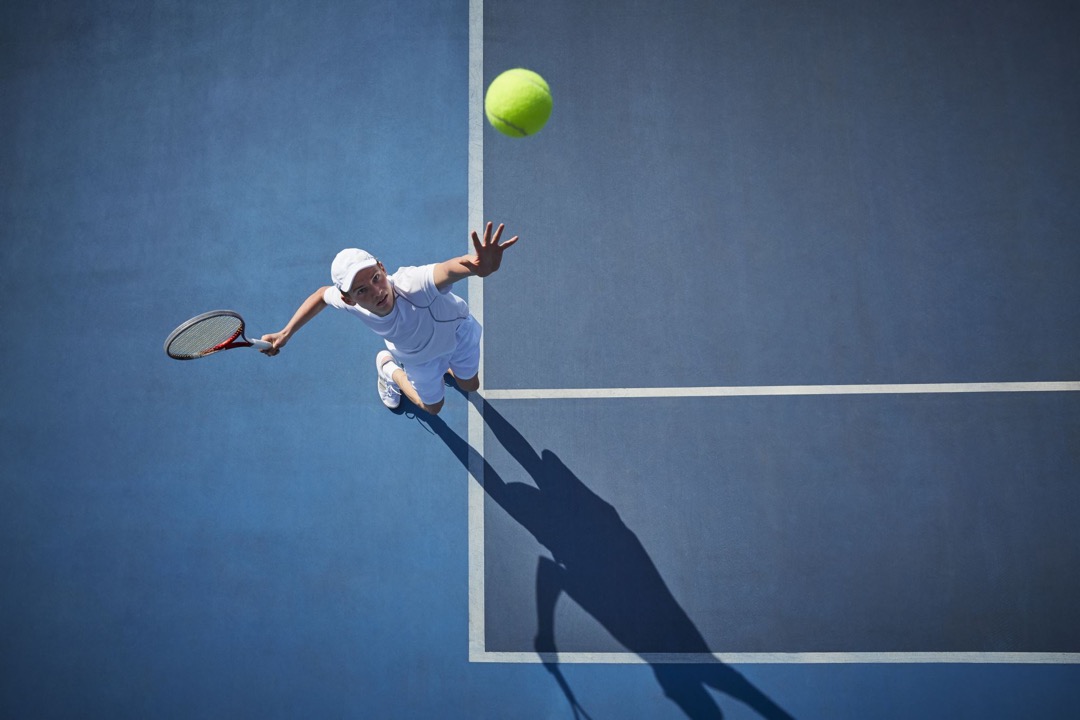 Custom Sponsorship Opportunities
List options like branded fan zones and exclusive athlete meet-and-greets.
Marketing and Promotion Plan
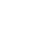 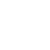 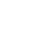 Pre-Event
During Event
Post-Event
7
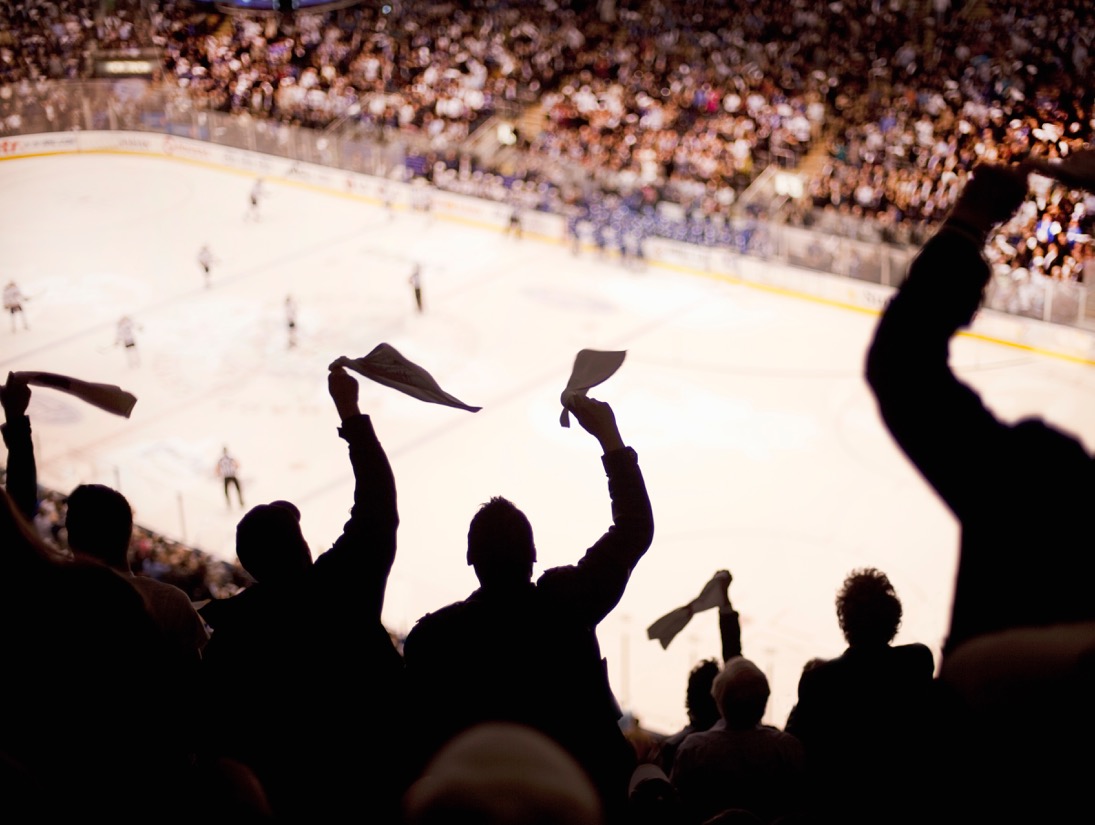 Audience Reach and Media Coverage
Attendance 



Demographics



Media Exposure
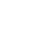 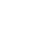 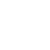 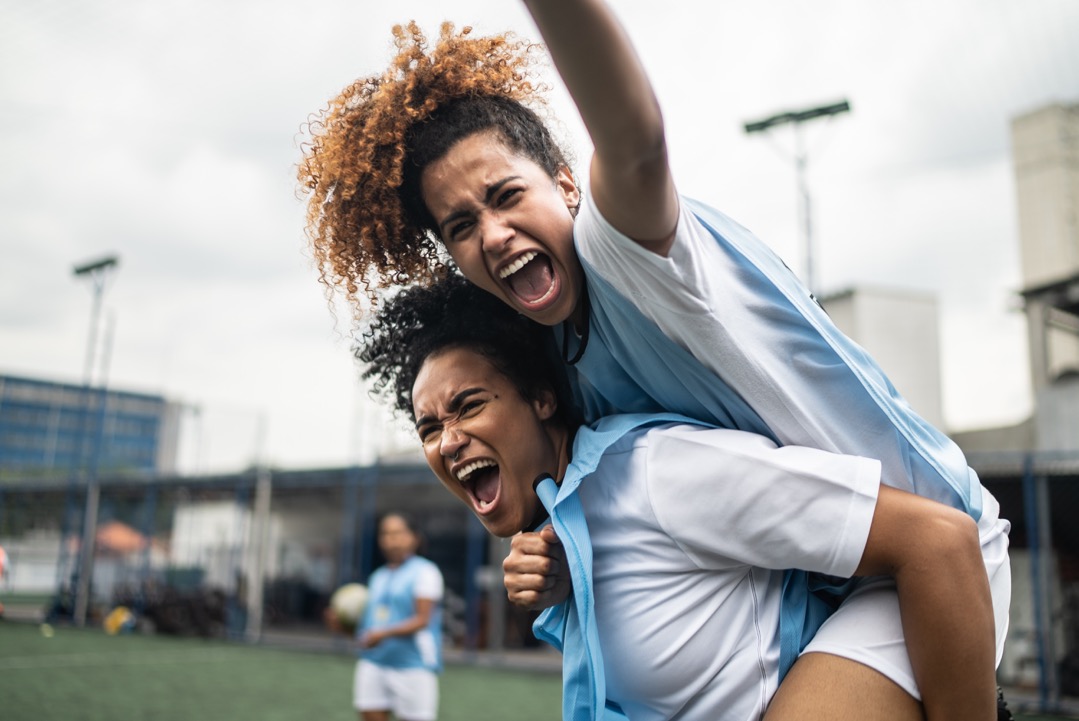 Sponsor Activation Opportunities
Previous Successes and Testimonials
Past events organized by Company Name
Over
X,XXXattendees
Garnered
XX,XXXmedia impressions
Feedback from previous sponsors includes:
“Quote here.”
Contact Information
Sponsorship Coordinator 
Name
Website
Email
company.com
sponsorships@company.com
Phone
Web & Social
Follow us on Instagram, Threads, Facebook, and X for updates.
(555) 678-1234